Proving a TBI from a Legal Perspective
By Jeremiah J Underhill, Legal Director
Disability Rights of West Virginia
The purpose of this presentation : To aid and assist an individual or their loved ones in beginning the process of establishing the existence of a TBI.
In general any type of brain injury litigation is complicated and requires extensive expert testimony and scientific data. Since no two brain injuries are the same there is no one prototypical case model to follow but there are several consistent themes and guiding principles that can make the task at hand less daunting.
10 Things you need to know about Brain Injury Litigation
The process is laborious
The recovery period varies greatly and can be extremely slow in a lot of cases. 
The advancement of new technologies is helping to objectify brain injuries.
 If necessary get SSDI
Injuries to the frontal lobe can be subtle and the most destructive
The basic tactics of insurance companies 
Loss of cognitive reserve
10 Things you need to know about Brain Injury Litigation – continued
8) If possible, attempt to return to work
9) Get highly competent and skilled medical help
10) Start early (the sooner the better)
The process is laborious
Cons
This type of litigation takes an extremely long time 
Presenting objective evidence is challenging since an MRI and CT may show nothing. 
There is an assumption that the person is a “faker”  
Pros
Juries are sympathetic to brain injury that can be proven.
New technology is helping people objectify their injuries.
The process is laborious…continued
Other considerations 
All of your medical, employment and educational records are going to be reviewed and called in to question. This includes psychological and psychiatric records. This includes records from when you were a minor.
The recovery period varies greatly and can be extremely slow in a lot of cases.
The recovery process for is always different because almost no two brain injuries are identical. This can confuse a jury and cause them to no believe in the injury. 
A mild traumatic brain injury can still cause lasting permanent harm but the effects may not arise immediately. 
It is generally accepted in the medical community that person will recover from a mild traumatic brain injury within 6 weeks 70-80% of the time. But a person with a pre-existing condition including any of the following can have significantly more difficulties in the recovery process: prior brain injury, previous psychological or psychiatric difficulties. 
Insurance companies try to convince the jury that the person is a faker or at worse they are still in the recovery period and in a few more months they’ll be fine.
The recovery period varies greatly and can be extremely slow in a lot of cases – continued
It is easy for the for the person who suffered the injury to not even realize the effects of the injury. They “lack the self-awareness” that any change in them has occurred.   
When someone doesn’t recognize their own injuries it becomes critical that friends, family, co-workers, expressed what they observing and their concerns to the medical professionals treating the person.
Recovery period…continued
Symptoms may subside and then reappear. 
Returning to the “real world” can cause symptoms to reappear or new symptoms to arise. 
Returning to work
- Engaging in social activities
The advancement of new technologies is helping to objectify brain injuries.
There have been some major advancements in brain injury research, treatment and general knowledge over the past 20 years. 
New medical technology is greatly improving a doctors ability to properly diagnose a brain injury. 
We are no longer handcuffed by a normal MRI or CT scan.
New Technology …continued
MRI/DTI- (Diffusion Tensor Imaging) an MRI-based neuroimaging technique which makes it possible to estimate the location, orientation and anisotrophy of the brain’s white matter tracts. White matter is the pale tissue that connects each lobe of the brain. (connection wires) Damage to the white matter can cause a disruption in the brain’s ability communicate between lobes.
New Technology …continued
MRI/MRS – (Spectroscopy) a noninvasive diagnostic test for measuring biochemical changes in the brain. MRS can compare the chemical composition of normal brain tissue with damaged tissue. MRS looks for an imbalance brain molecules due to trauma.
New Technology …continued
MRI/SWI (susceptibility weighted imagining) – an MRI sequence which is particularly sensitive to compounds which distort the local magnetic field and as such make it useful in detecting very small bleeding referred to as micro hemorrhages. Micro hemorrhages are the result of brain trauma. After a traumatic brain injury there could d be literally hundreds of these micro hemorrhages that a traditonal MRI or CT scan would not detect.
If necessary get SSDI
If you have suffered a TBI and are unable to work then you should seek Social Security Disability benefits as soon as possible.
If you recover and can return to work you great. The SSDI system has a process for a benefit recipient to try and return to the workforce.
Trial work period - any month where you earn over $850 is considered a trial work month. If you're self-employed, any month where you work more than 80 hours is also considered a trial work month. Your trial period will continue until you've worked nine months within a 60-month timeframe.
SSDI …continued
Once your trial work period (Extended Period of Eligibility) is over you will still receive benefits in any month where you earning are below what is called substantially gainful income. (SGA = $1,180 or $1,970 if you are blind) (You can offset your earnings with disability related expenses) 
The Extended Period is a protection for the beneficiary in case they are unable to work consistently as a result of their disability. 
Should you  again be unable to work within the next 5 years you can have your SSDI benefits reinstated.
Injuries to the frontal lobe can be subtle and the most destructive
What is the frontal lobe? 
It is the front 1/3 of the brain
The largest of the 4 brain lobes
It the portion of the brain most susceptible to injury
Fontal Lobe …continued
Why is it so important? 
It is the most sophisticated part of human body
Contains the primary motor cortex (controls movement)
Contains most of the dopamine-sensitive neurons of the cerebral cortex. These control impulses, attention span, short-term memory, perception, awareness and planning. 
Damage to the fontal lobe cause a person to be disinhibited, have high anxiety or deep depression.
The basic tactics of insurance companies
The recording of conversations and using these conversations as evidence.
If your injury was from a car accident do not let the car be destroyed
You have no right of privacy to trash
Photos, Photos, Photos….
Every bit of your social media activity will be heavily scrutinized. 
Insurance companies use lots of “highly qualified” experts. 
Arguing you are still the same person. You’ll need lots of before and after witnesses to refute this claim.
Loss of cognitive reserve
Cognitive Reserve – the brain’s ability to prevent future damage and protect itself from serious neurological conditions such as dementia, and Alzheimer’s disease. 
The loss of brain cells due to trauma equals a loss in cognitive reserve.
The more cognitive reserve one loses the more likely they are develop dementia or Alzheimer’s and the more likely it is to occur at an earlier age.
If possible, attempt to return to work
It’s the effort not the outcome that is important here. Juries want to see an attempt to return to work. 
Even if a doctor explains that work is impossible try your best to make an attempt.
Get highly competent and skilled medical help
Seek out facilities and medical professionals who only specialize in traumatic brain injuries.
Make sure these facilities and professionals are using the most state-of-the-art in medical technology and following the  latest  in medical research.
Start early (the sooner the better)
Evidence can disappear quickly
Video surveillance  or physical evidence 
Witnesses disappear (or memories fade) 
Personal Injury Coverage (PIP) (you must seek medical treatment with X amount days depending on your policy) 
Getting injury diagnosed quickly is critical to recovery and improving overall quality of life
Statistically the first 6 months after a brain injury is the time when treatment is most effective.
Start early (the sooner the better)…continued
Quick and effective rehabilitation is essential
Keeping your mind active is an effective self-treatment.
The following activities are some BEST rehabilitation practices. 
Conversing and socially interacting with people
Reading 
Exercise (promotes neurogeneration)
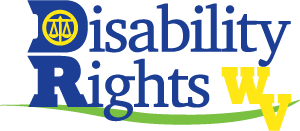 Jeremiah J. Underhill, Legal Director 304-346-0847junderhill@drofwv.org